BUSINESS
POWERPOINT TEMPLATES
peep at some distant orb has power to raise and purify our, or a passage from the grander poets
freeppt7.com
行业PPT模板http://www.freeppt7.com/hangye/
CONTENTS
Add title text
Add title text
Click here to add content, content to match the title.
Click here to add content, content to match the title.
Add title text
Add title text
Click here to add content, content to match the title.
Click here to add content, content to match the title.
01
Add title text
peep at some distant orb has power to raise and purify our, or a passage from the grander poets
Add title text
Click here to add content, content to match the title.
Add title text
Click here to add content, content to match the title.
Add title text
Click here to add content, content to match the title.
Add title text
Click here to add content, content to match the title.
Add title text
Click here to add content, content to match the title.
Add title text
Add title text
Click here to add content, content to match the title.
Click here to add content, content to match the title.
Add title text
Add title text
Click here to add content, content to match the title.
Click here to add content, content to match the title.
Add title text
Click here to add content, content to match the title.
Add title text
Add title text
Click here to add content, content to match the title.
Click here to add content, content to match the title.
Text
Text
Text
Text
Add title text
Text
Text
Click here to add content, content to match the title.
Add title text
Click here to add content, content to match the title.
Add title text
Click here to add content, content to match the title.
Price and servery
peep at som picture, or a passage from the e distant orb has power to raise and purify our thoughts like a strain of smusic, or a noble picture, or a passage from the grander poets
Plan
Plan
Plan
54%
62%
70%
Add title text
Click here to add content, content to match the title.
Price and servery
peep at som picture, or a passage from the e distant orb has power to raise and purify our thoughts like a strain of smusic, or a noble picture, or a passage from the grander poets
Add title text
Add title text
Click here to add content, content to match the title.
Click here to add content, content to match the title.
02
Add title text
peep at some distant orb has power to raise and purify our, or a passage from the grander poets
[Speaker Notes: Template from: https://www.freeppt7.com/]
Add title text
Click here to add content, content to match the title.
Add title text
Add title text
Click here to add content, content to match the title.
Click here to add content, content to match the title.
Add title text
Add title text
Click here to add content, content to match the title.
Click here to add content, content to match the title.
Add title text
Click here to add content, content to match the title.
Price and servery
peep at som picture, or a passage from the e distant orb has power to raise and purify our thoughts like a strain of smusic, or a noble picture, or a passage from the grander poets
Plan
Plan
Plan
54%
62%
70%
Add title text
Click here to add content, content to match the title.
Add title text
Click here to add content, content to match the title.
Add title text
Click here to add content, content to match the title.
Add title text
Click here to add content, content to match the title.
Add title text
Click here to add content, content to match the title.
Add title text
Click here to add content, content to match the title.
Price and servery
Add title text
Add title text
Click here to add content, content to match the title.
Click here to add content, content to match the title.
Add title text
Add title text
Click here to add content, content to match the title.
Click here to add content, content to match the title.
03
Add title text
peep at some distant orb has power to raise and purify our, or a passage from the grander poets
Add title text
Click here to add content, content to match the title.
Price and servery
peep at som picture, or a passage from the e distant orb has power to raise and purify our thoughts like a strain of smusic, or a noble picture, or a passage from the grander poets
Add title text
Add title text
Click here to add content, content to match the title.
Click here to add content, content to match the title.
Add title text
Click here to add content, content to match the title.
Price and servery
peep at som picture, or a passage from the e distant orb has power to raise and purify our thoughts like a strain of smusic, or a noble picture, or a passage from the grander poets
Click here to add content, content to match the title.
Click here to add content, content to match the title.
Click here to add content, content to match the title.
Add title text
Click here to add content, content to match the title.
Add title text
Click here to add content, content to match the title.
Add title text
Click here to add content, content to match the title.
04
Add title text
peep at some distant orb has power to raise and purify our, or a passage from the grander poets
Add title text
Click here to add content, content to match the title.
Price and servery
Click here to add text content, such as keywords, some brief introductions, etc.
54%
26%
70%
Unified fonts make reading more fluent.
Theme color makes PPT more convenient to change.Adjust the spacing to adapt to Chinese typesetting, use the
Add title text
Add title text
Add title text
Add title text
Click here to add content, content to match the title.
Click here to add content, content to match the title.
Click here to add content, content to match the title.
Click here to add content, content to match the title.
Add title text
Click here to add content, content to match the title.
01
02
03
Add title text
Add title text
Add title text
Click here to add content, content to match the title.
Click here to add content, content to match the title.
Click here to add content, content to match the title.
THKANS
peep at some distant orb has power to raise and purify our, or a passage from the grander poets
freeppt7.com
We respect your valuable time with freeppt7!
If you have any questions, please reach us
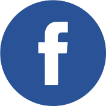 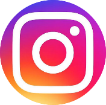 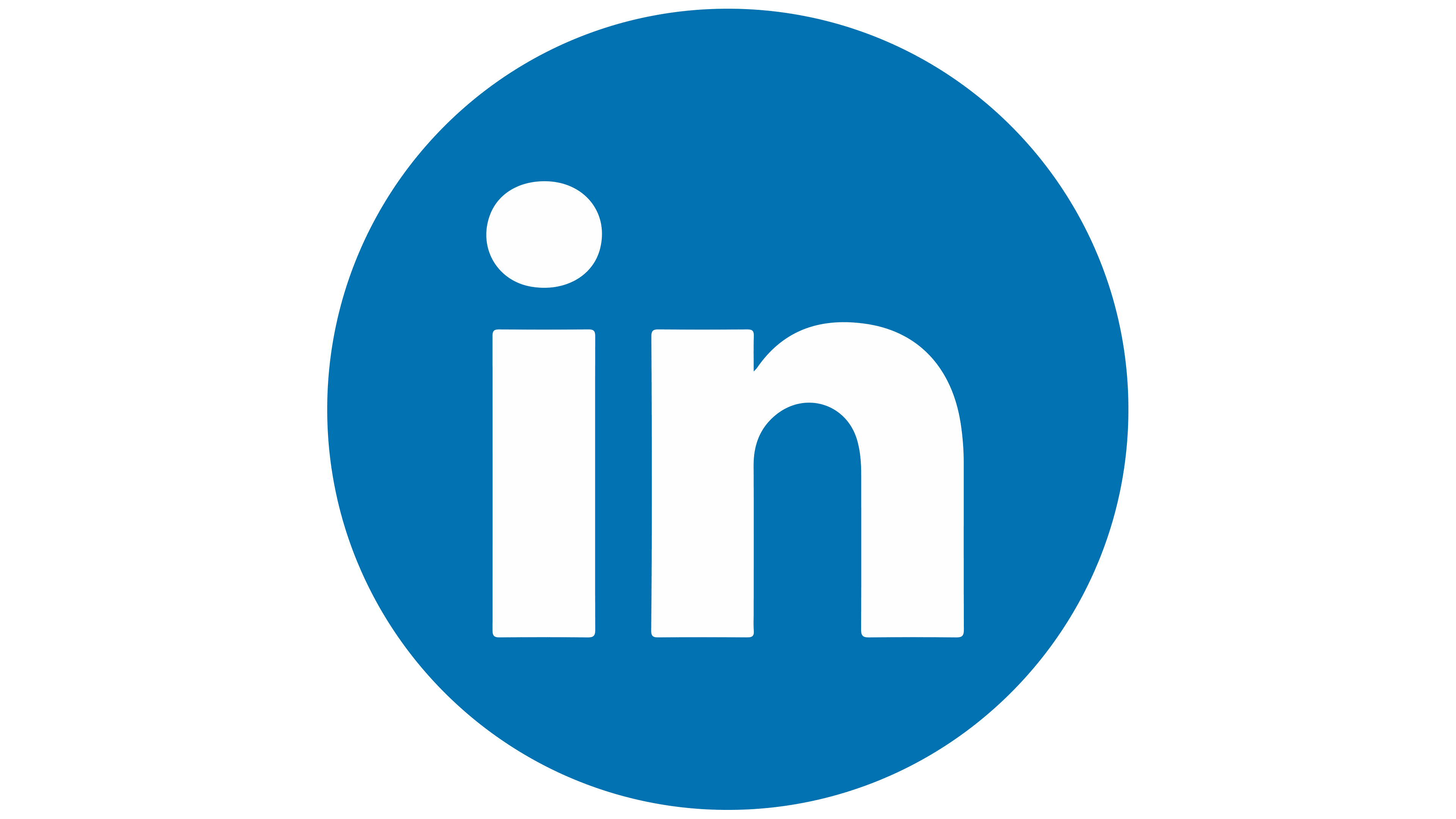 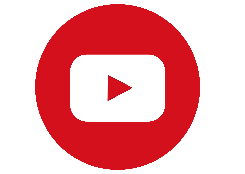 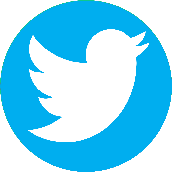 Do you have a design request, please visit our redesign page.
CREDIT: Freeppt7.com created this PowerPoint template.
Let this slide be kept for attribution.
www.freeppt7.com